SOCIEDADES
Legislación y Ejercicio Profesional

SOCIEDADES
Concepto - tipicidad
Habrá  sociedad  si  una  o  más  personas  en  forma 	organizada, conforme a uno de los tipos previstos 	en  esta  Ley,  se  obliguen  a  realizar  aportes  para 	aplicarlos  a  la  producción  o  intercambio  de 	bienes o servicios participando de los beneficios y 	soportando las pérdidas
La Sociedad unipersonal solo puede constituirse como 	SA.-

CAPACIDAD: Es un sujeto de derecho con el alcance 	fijado por la ley (art 2)
Ventajas
- Materialización de proyectos difícil de lograr en forma individual
Mayor capital para mayores proyectos
Favorece las inversiones en la actividad empresarial
Mayor y mejor prestación de servicios
Telecomunicaciones
Transporte
Seguros
Comercio
Industrias
CONSTITUCION Y MODIFICACION
Se constituyen o se Modifican por instrumento público o privado
Certificación Notarial

Inscripción en el Registro Público de Comercio
-Del Contrato constitutivo, su modificación y los reglamentos si existiesen el RPC del domicilio social y en los de cada una de las sucursales
-Dicha inscripción debe estar detallado en todas las documentaciones
de la sociedad, para su identificación.-
-Tiene que ser ratificada salvo certificación notarial
-puede ser realizado por autorizados
-se forman legajos para cada sociedad de consulta publica
PLAZOS PARA INSCRIPCION
20 días del acto constitutivo y de 30 días para culminación del tramite
salvo prorroga

Inscripción tardía: Es válida si no media oposición

Efectos: regularmente constituida

REGISTRO NACIONAL DE SOCIEDADES POR ACCIONES
Ministerio de Justicia y Derechos Humanos o el organismo que este indique
PUBLICACION DE EDICTOS
Solo para SA y SRL
Nombre, edad, estado civil, nacionalidad, profesión, domicilio y DNI de los socios
Fecha del instrumento de constitución
Razón social o denominación
Domicilio
Objeto social
Plazo de duración
Capital social
Composición de los órganos de administración y fiscalización, datos y duración en el cargo
Representación social
Fecha de cierre del ejercicio
CONTRATO SOCIAL
Contenido
Nombre, edad, estado civil, nacionalidad, profesión, domicilio
y DNI de los socios
Razón social o denominación y el domicilio de la sociedad
La designación de su objeto en forma precisa y determinado
Capital social en moneda argentina y aporte de cada socio. En
las unipersonales el capital debe ser integrado en su totalidad
Plazo de duración
La organización de la administración, fiscalización y reuniones de socios
Reglas de distribuir y soportar las perdidas. En caso de silencio
según sea el aporte
Obligaciones y derechos de los socios
Funcionamiento, disolución y liquidación de la sociedad
ESTIPULACIONES NULAS
Que alguno o algunos de los socios reciban todos los beneficios o se les 	excluya de las perdidas o liberados de contribuir a las perdidas
Que el socio o algunos de los socios capitalistas se les restituya todos los 	beneficios con premio designado o con sus frutos o cantidad adicional 	haya o no ganancias
Que aseguren al socio su capital o las ganancias adicionales
Que el socio o socios sobrevivientes adquiera la totalidad de las 	ganancias
Establecer un valor distante al valor real de las acciones cuando las 	mismas sean adquiridas por otro socio
REGIMEN DE NULIDADES
PRINCIPIO GENERAL
La nulidad o anulación que afecte el vínculo de 	alguno de los socios no producirá la nulidad, 	anulación o resolución del contrato, salvo que la 	participación o la prestación de ese socio deba 	considerarse esencial, habida cuenta de las 	circunstancias.
Si se trata de sociedad en comandita simple o por 	acciones, o de sociedad de capital e industria, el vicio 	de la voluntad del único socio de una de las 	categorías de socios hace anulable el contrato
OBJETO ILICITO
Las sociedades que tengan objeto ilícito son nulas 	de nulidad absoluta. Los terceros de buena fe 	pueden alegar contra los socios la existencia de la 	sociedad, sin que estos puedan oponer la nulidad
Sin embargo los socios no pueden alegar la 	existencia de la sociedad para
Demandar a terceros
Reclamar la restitución de aportes
División de ganancias o perdidas
LIQUIDACION
Declarada la nulidad se procede la liquidación por quien designe el juez.- realizado el activo y cancelado el pasivo social y los eventuales perjuicios, el remanente queda para fomento de la educación en la jurisdicción
RESPONSABILIDAD DE LOS ADMINISTRADORES Y SOCIOS
Responden ilimitada y solidariamente por el pasivo social y eventuales 	perjuicios

Sociedad de objeto lícito con actividad ilícita
Se procede a su disolución y liquidación a pedido de parte o de oficio,
Los socios que acrediten buena fe quedan excluidos.-
OBJETO PROHIBIDO - LIQUIDACION
Las  sociedades  que  tengan  un  objeto prohibido en razón del tipo, son nulas de nulidad absolutas

Serán liquidadas de la misma manera que las sociedades  con  objeto  ilícito  excepto  en cuanto a la distribución del remanente
DE LAS SOCIEDADES NO CONSTITUIDAS REGULARMENTE
La sociedad que no se constituya con sujeción a los 	tipos del Capítulo II, que omita requisitos esenciales o 	que  incumpla  con  las  formalidades  exigidas  por 	esta ley, se rige por lo dispuesto por esta Sección  Art. 21.
REGIMEN APLICABLE
El contrato social puede ser invocado entre los socios. Es oponible  a  los  terceros  sólo  si  se  prueba  que  lo conocieron   efectivamente   al   tiempo   de   la contratación o del nacimiento de la relación obligatoria y también puede ser invocado por los terceros contra la sociedad, los socios y los administradores
REPRESENTACION: ADMINISTRACION Y GOBERNO
Las	cláusulas
relativas
a
la
representación,	la
administración	y	las	demás
que
disponen	sobre	la
organización	y	gobierno	de	la	sociedad	pueden	ser invocadas entre los socios.
RELACION CON TERCEROS
En las relaciones con terceros cualquiera de los socios representa a la sociedad exhibiendo el contrato,
BIENES REGISTRABLES
Para adquirir bienes registrables la sociedad debe acreditar ante el 	Registro su existencia y las facultades de su representante por un 	acto de reconocimiento de todos quienes afirman ser sus socios.
	Este  acto  debe  ser  instrumentado  en  escritura  pública  o instrumento privado con firma autenticada por escribano.
El bien se inscribirá a nombre de la sociedad, debiéndose indicar la 	proporción en que participan los socios en tal sociedad.
PRUEBA DE LA SOCIEDAD
La	existencia	de	la	sociedad	puede	acreditarse	por cualquier medio de prueba.-
RESPONSABILIDAD DE LOS SOCIOS
Los socios responden frente a los terceros como obligados simplemente mancomunados y por partes iguales, salvo que la solidaridad con la sociedad o entre ellos, o una distinta proporción, resulten:

1) de una estipulación expresa respecto de una relación o un
conjunto de relaciones;
    2) de una estipulación del contrato social.
    3) de las reglas comunes del tipo que manifestaron adoptar.
SUBSANACION (art 25)
En el caso de sociedades incluidas en esta Sección, la 	omisión  de  requisitos  esenciales,  tipificantes  o  no 	tipificantes, la existencia de elementos incompatibles 	con el tipo elegido o la omisión de cumplimiento de 	requisitos   formales,   pueden   subsanarse   a 	iniciativa  de  la  sociedad  o  de  los  socios  en 	cualquier  tiempo  durante  el   plazo  de  la 	duración previsto en el contrato.
A  falta  de  acuerdo  unánime  de  los  socios,  la 	subsanación  puede  ser  ordenada  judicialmente 	en procedimiento sumarísimo. En caso necesario, 	el juez puede suplir la falta de acuerdo, sin imponer 	mayor  responsabilidad  a  los  socios  que  no  lo 	consientan.
DERECHO DE RECESO
El  socio  disconforme  podrá  ejercer  el  derecho  de 	receso dentro de los DIEZ (10) días de quedar firme la 	decisión   judicial,   en   los   términos   del   artículo   92.
DISOLUCION - LIQUIDACION
Cualquiera  de  los  socios  puede  provocar  la  disolución  de  la  sociedad  cuando  no  media 	estipulación escrita del pacto de duración, notificando fehacientemente tal decisión a todos los 	socios. Sus efectos se producirán de pleno derecho entre los socios a los NOVENTA (90) días de 	la última notificación.


Los socios que deseen permanecer en la sociedad, deben pagar a los salientes su parte social.


La liquidación se rige por las normas del contrato y de esta ley.
DE LOS SOCIOS
CONYUGES
Los cónyuges pueden integrar entre sí sociedades de cualquier tipo y las reguladas en la Sección IV (SH)
HEREDEROS MENORES
En la sociedad constituida con bienes sometidos a indivisión forzosa hereditaria, los herederos menores de edad, incapaces, o con capacidad restringida sólo pueden ser socios con responsabilidad limitada
SOCIO APARENTE:El que prestare su nombre como socio por ej.- Esta prohibido toda actuación de socios aparentes o presta nombre
SOCIO OCULTO: Esta prohibida participación 	social

SOCIO DEL SOCIO: Para el caso que se de ambas 	situaciones, los mismos son responsables en forma subsidiaria, solidaria 	e ilimitada por las obligaciones sociales
APORTES:
Pueden ser obligaciones de dar o de hacer salvo para los tipos de sociedad en los que
se exige que sean de dar

Deben ajustarse a los requisitos legales según sea la naturaleza de los bienes a aportarse

SRL y SA: Tienen que ser determinados, susceptibles de ejecución forzada
MORA EN EL APORTE
El socio que no cumpla con el aporte en las condiciones convenidas incurre en mora por el mero vencimiento del plazo, y debe resarcir los daños e intereses. Si no tuviere plazo fijado, el aporte es exigible desde la inscripción de la sociedad.
La sociedad podrá excluirlo sin perjuicio de reclamación judicial del afectado o exigirle el cumplimiento del aporte
TRANSFORMACION:
cuando una sociedad adopta otro de los tipos previstos. No se disuelve la sociedad ni se alteran sus derechos y obligaciones. Tampoco las responsabilidades solidarias e ilimitadas anteriores
FUSION: Hay  fusión  cuando  dos  o  más  sociedades  se  disuelven  sin  liquidarse, para constituir una nueva, o cuando una ya existente incorpora a una u otras, que sin liquidarse son disueltas
ESCISION:
1.- Una Sociedad sin disolverse destina parte de su patrimonio para fusionarse con otra 	existente o para crear con ella una nueva
2.- Una Sociedad sin disolverse destina parte de su patrimonio para constituir una o varias 	sociedades nuevas
3.-	una	sociedad	se	disuelve	para	constituir	con	la	totalidad	de	su	patrimonio	nuevas 	sociedades
DISOLUCION CAUSALES
1) Por Decisión de los Socios
2) Por Expiración del término por el cual se constituyo
3) Por Cumplimiento de la condición a la que se sujeto su existencia
4) Por cumplimiento del Objeto o imposibilidad sobreviniente
5) Por Pérdida del Capital Social
6) Por Quiebra
7) Por Fusión
8) Por sanción firme de cancelación de oferta publica o de la cotización de acciones
9) por Resolución firme de retiro de la autorización para funcionar en razón de imposibilidad de cumplimiento del objeto
Sociedades constituidas en el Extranjero:
Se Rigen en cuanto a su existencia y formas por las leyes del lugar de su constitución.- Se halla habilitada para actos aislados y si es habitual deberá:
Acreditar su existencia con arreglo a la ley de su país
Fijar domicilio en la Republica cumpliendo con las publicaciones exigidas e inscripción
Justificar la decisión de crear dicha representación y designar persona responsable
Tipo Desconocido: El Juez de la inscripción determinara las formalidades a cumplirse en cada caso
TIPOS SOCIALES
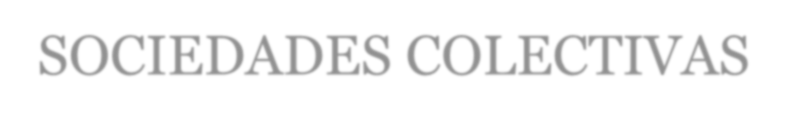 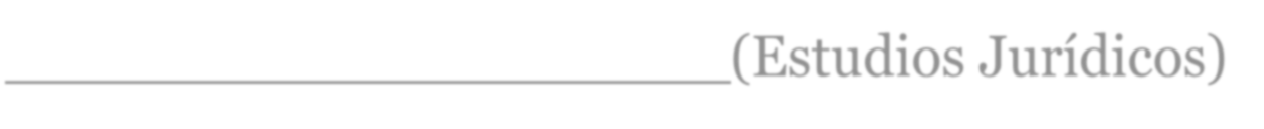 SOCIEDADES COLECTIVAS (Estudios Jurídicos)
Caracterización: Los socios contraen responsabilidad subsidiaria, ilimitada y solidaria por las obligaciones sociales, el pacto en contrario no es oponible a los 3°
Denominación: “Sociedad Colectiva” o su abreviatura (SC).- Si actúa bajo una razón social, esta se formará con el nombre de alguno, algunos o todos sus socios. Contendrá las palabras “y compañía”
Administración: según el contrato
Caso de Silencio cualquiera de los socios
Puede ser indistinta
Puede ser conjunta
MODIFICACION DEL CONTRATO Requiere consentimiento de todos los socios incluso
transferencia de la parte a otro socio
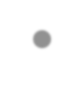 Sociedad en comandita simple
Caracterización: Dos tipos de socios:
Comanditados: responden por las obligaciones sociales como los socios de la SC
Comanditarios: solo con el capital que se obligan a aportar

DENOMINACION: “Sociedad en Comandita Simple” o su abreviatura

APORTES:
Comanditario: se integra solo con aportes de obligaciones de dar

ADMINISTRACION y REPRESENTACION:
Es ejercida por los socios comanditados o terceros que designen
SOCIEDAD DE CAPITAL E INDUSTRIA
Caracterización: Responsabilidad:
El o los socios CAPITALISTAS responden de los resultados de las 	obligaciones sociales como los socios de la sociedad Colectiva; quienes 	aportan exclusivamente su industria responden hasta la concurrencia 	de las ganancias no percibidas.-

ADMINISTRACION Y REPRESENTACION
Cualquier socio
SOCIEDAD DE RESPONSABILIDAD LIMITADA
CARACTERIZACION
El capital se divide en cuotas, los socios limitan su responsabilidad de la integración de las que suscriban y/o adquieran.- no pueden exceder de 50 socios

DENOMINACION: puede llevar el nombre de alguno socio o algunos de ellos y adicionarse #sociedad de responsabilidad limitada” o su abreviatura.-
DEL CAPITAL Y DE LAS CUOTAS SOCIALES
Las cuotas sociales tendrán igual valor, el que será de pesos diez ($10) o sus múltiplos
SUSCRIPCION INTEGRA
El capital debe suscribirse íntegramente en el acto de constitución de la sociedad
APORTES EN DINERO: Debe integrarse en un 25% como mínimo y completarse en un plazo de 2 años. Se acredita al tiempo de ordenarse la inscripción en el RPC con comprobante de deposito
APORTE EN ESPECIE: Se debe integrar totalmente y debe ser valuado
LIMITACION A LA TRANSMISION DE LAS CUOTAS
Se puede limitar la transmisión de las cuotas pero NO Prohibirlas
Son lícitas las clausulas que requieran conformidad mayoritaria o unánime de los socios o que confieran un derecho de preferencia a los socios o la sociedad
Para la validez de esta clausulas debe establecer los procedimientos a que se sujetará  el  otorgamiento  de  la  conformidad  o  el  ejercicio  de  la  opción  de compra, pero el plazo para notificar la decisión al socio que se propone ceder no podrá exceder de treinta (30) días desde que este comunico a gerencia el nombre del interesado y el precio. A su vencimiento se tendrá por acordada la conformidad y por no ejercida la preferencia
ORGANOS SOCIALES
GERENCIA
PUEDE SER EJERCIDA POR UN SOCIO, VARIOS DE ELLOS O PERSONAS DESIGNADAS QUE NO SEAN SOCIOS Y POSEEN RESPONSABILIDAD IGUAL QUE LOS MIEMBROS DEL DIRECTORIO EN LAS SA
ASAMBLEA
Solo las que alcanzan los montos de del art 299 inc 2 (SA)	deberán reunirse en asamblea y resolverán los estados contables de ejercicio y deberán ser convocados dentro de los cuatro meses

RESOLUCIONES SOCIALES
Según el contrato
Por el voto de los socios comunicado por cualquier procedimiento dentro de los diez días
de habérseles consultado o
Por declaración escrita en la que todos los socios expresan el sentido de su voto.
SOCIEDADES ANONIMAS
El capital se representa en acciones y los socios limitan su 	responsabilidad a la integración de las acciones suscriptas
ART. 186 El capital  No podrá ser inferior a PESOS TREINTA MILLONES ($30.000.000). Monto del Capital Social sustituido por art. 1° del Decreto N° 209/2024 B.O. 1/3/2024
DENOMINACION: Se debe incluir el nombre de una o mas personas de 	existencia visible y debe contener la expresión «Sociedad Anónima» o 	abreviatura.- Su OMISION hace responsable ilimitada y solidariamente 	a sus representantes junto con la sociedad
FORMA: Por instrumento Público.
ASAMBLEA
En sede de la administración o en el lugar que corresponda a la 	jurisdicción del domicilio social

TIPOS
1.- ORDINARIAS : Balance, Estado de Resultados, distribución de 	ganancias, Memoria e informe del Sindico, designacion y remocion de 	directores y sindicos , aumento de capital

2.- EXTRAORDINARIA: Aumento de capital, reducción y reintegro del 	capital, fusión transformación y disolución de la sociedad
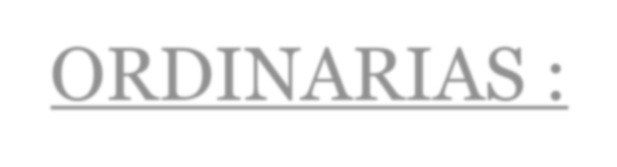 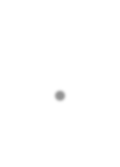 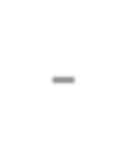 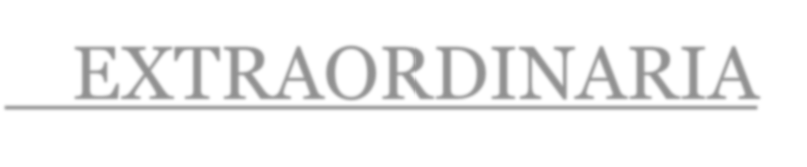